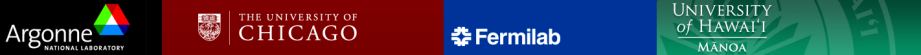 Development of a 20 GS/s Sampling Chipin 130nm CMOS Technology
2009 IEEE Nuclear Science   Symposium,   Orlando, Florida,
                                       October 28th 2009
Jean-Francois Genat
On behalf of
Mircea Bogdan1, Henry J. Frisch1, Herve Grabas3, Mary K. Heintz1, Samuel Meehan1, 
Eric Oberla1, Larry  Ruckman2, Fukun Tang1, Gary Varner2
 
-   University of Chicago, Enrico Fermi Institute, 
-   University of Hawai’I
-   Ecole Superieure d’Electricite, France
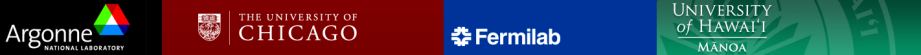 10/28/09
genat@hep.uchicago.edu
1
Motivation:  Picosecond timing
Fast sampling allows reconstructing the time of arrival of a fast detector signal  to a few picoseconds knowing  the pulse waveform.
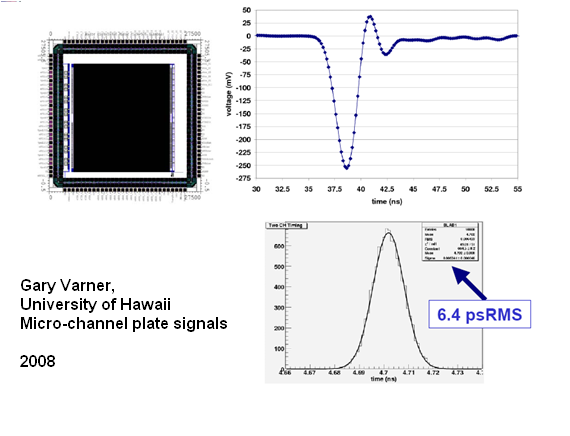 Lab3  Switched Capacitor Array ASIC
 250nm CMOS technology
genat@hep.uchicago.edu
10/28/09
2
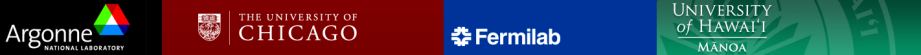 Pulse Sampling and Waveform Analysis
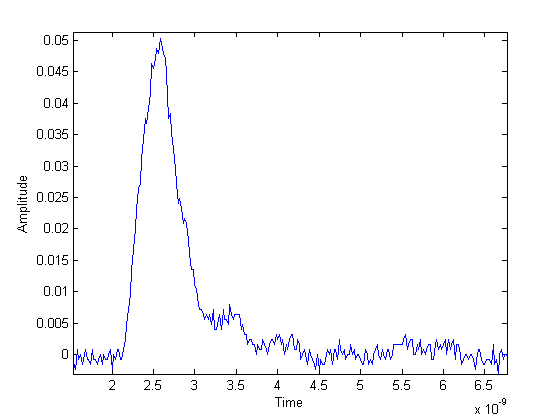 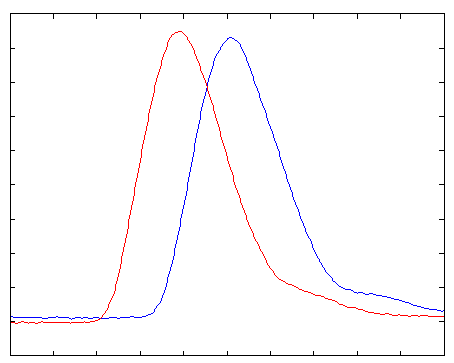 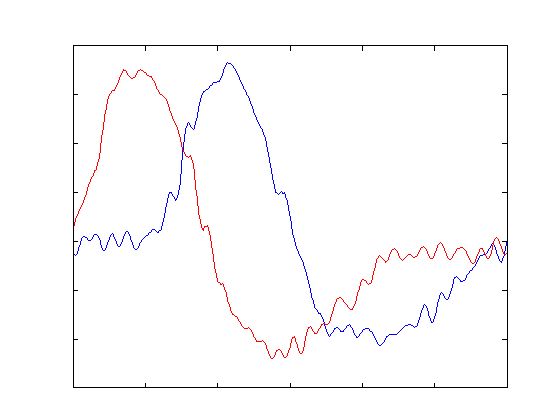 Fit to waveform 
and derivative 
templates
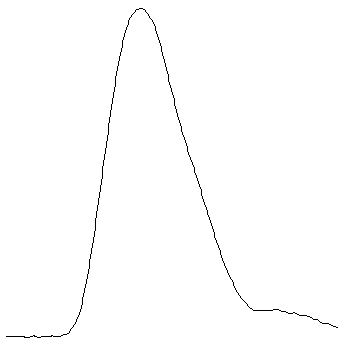 Pico-second Timing
10/28/09
3
genat@hep.uchicago.edu
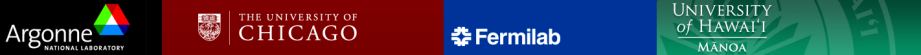 Sampling both ends of a delay line
coupled to a Micro-Channel Plate detector
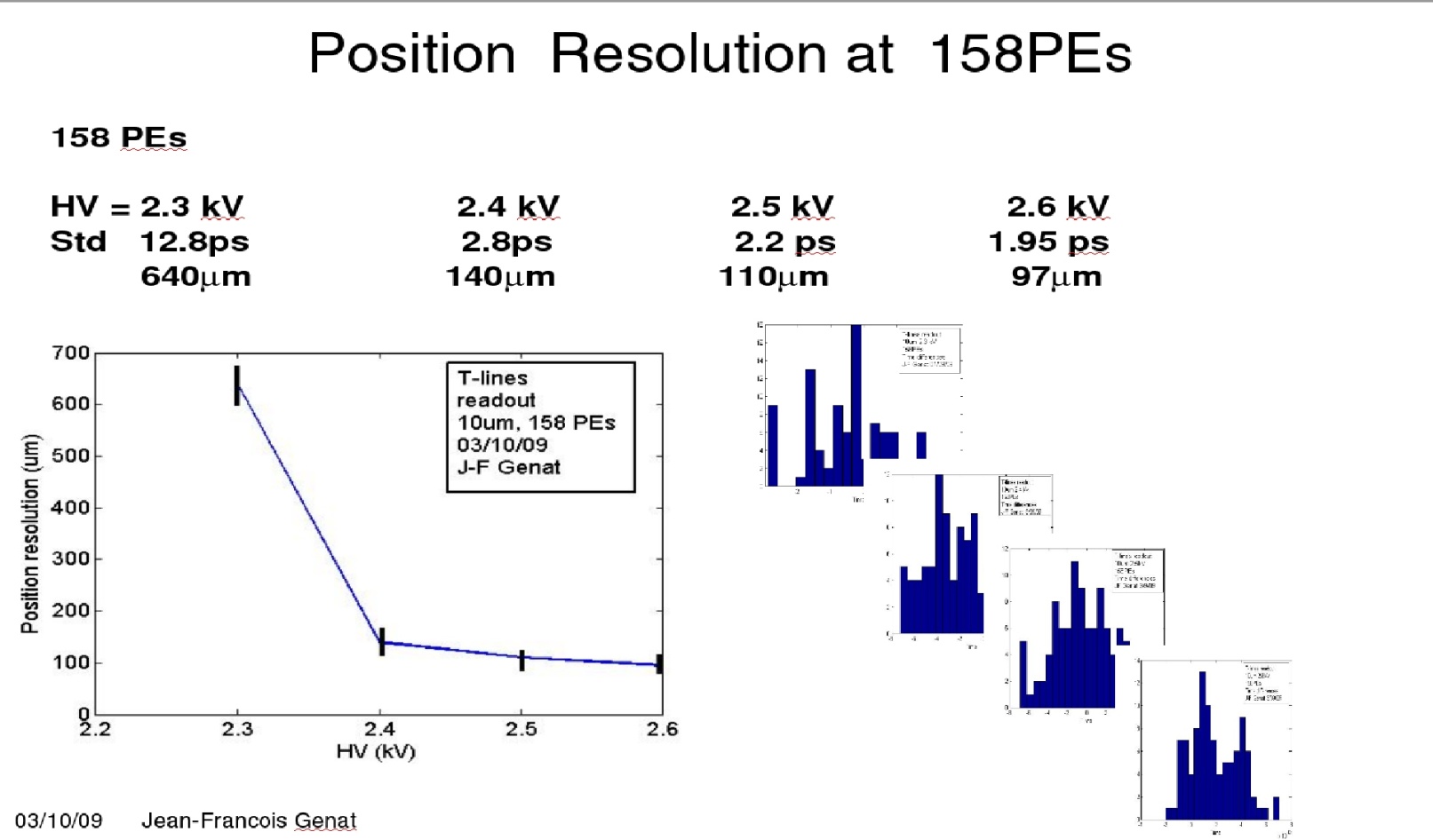 2 picoseconds; 100 microns (20 GS/s sampling oscilloscope)
With Edward May and Eugene Yurtsev (ANL)
10/28/09
4
genat@hep.uchicago.edu
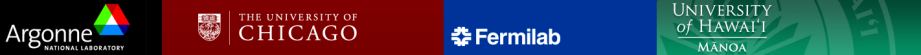 Prototype Sampling ASIC Minimum specifications
Sampling rate              10-20 GS/s
Analog Bandwidth      1.5 GHz
Dynamic range            0.8 V
Crosstalk                       1%

Maximum read clock   40 MHz
Conversion clock         Adjustable 1-2 GHz internal ring oscillator. Minimum 			           conversion time 2us.
Readout time               4 x 256 x 25 ns=25.6 ms

Power                            40 mW / channel
Power supply               1.2 V
Process                          IBM 8RF-DM (130nm CMOS)
10/28/09
5
genat@hep.uchicago.edu
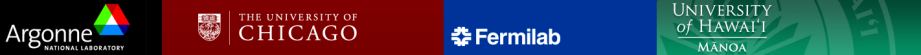 Project Milestones
-   Design started by fall 2008
-   Sent to MOSIS  Jul 28th 
-   Received October 21st   …
-   First test results today  … …
10/28/09
6
genat@hep.uchicago.edu
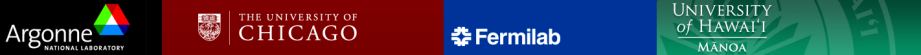 Architecture
Timing Generator
Clock
Sampling Window
Channel # 0 (256 sampling caps + 12-b ADC)
Ch 0
Read
control
Ch 1
Analog in
Ch 2
Channel # 3
Ch 3
Digital
out
Channel #4  (Sampling window)
Read
10/28/09
7
genat@hep.uchicago.edu
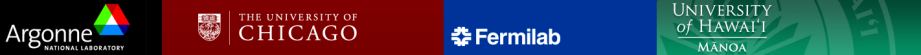 Modes
-1   Write:    The timing generator runs continuously, outputs 256 phases 100ps spaced.
              Each phase (sampling window) controls a write switch.
              The sampling window’s width is programmable (250ps-2ns)
40 MHz Clk
100ps
A/D converters
Analog
input
Digital
output
Mux
-2   A/D   Conversion  takes place upon a trigger that opens all the write switches
      and starts 4 x 256 A/D conversions in parallel (common single ramp) 
      Data are available at after 2 ms   (1-2GHz counters)

-3   Read occurs after A/D conversion
10/28/09
8
genat@hep.uchicago.edu
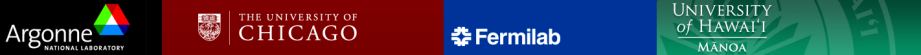 Prototype ASIC’s Functions
The chip includes

    -  4 channels of  full sampling (256 cells)
    -  1 channel of sampling cell to observe the  sampling  timing

    Test structures:

     -  Sampling cell,	
     -  ADC comparator,
     -  ADC Ring Oscillator clock
10/28/09
9
genat@hep.uchicago.edu
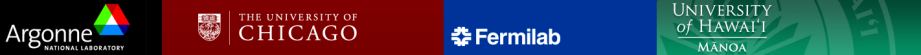 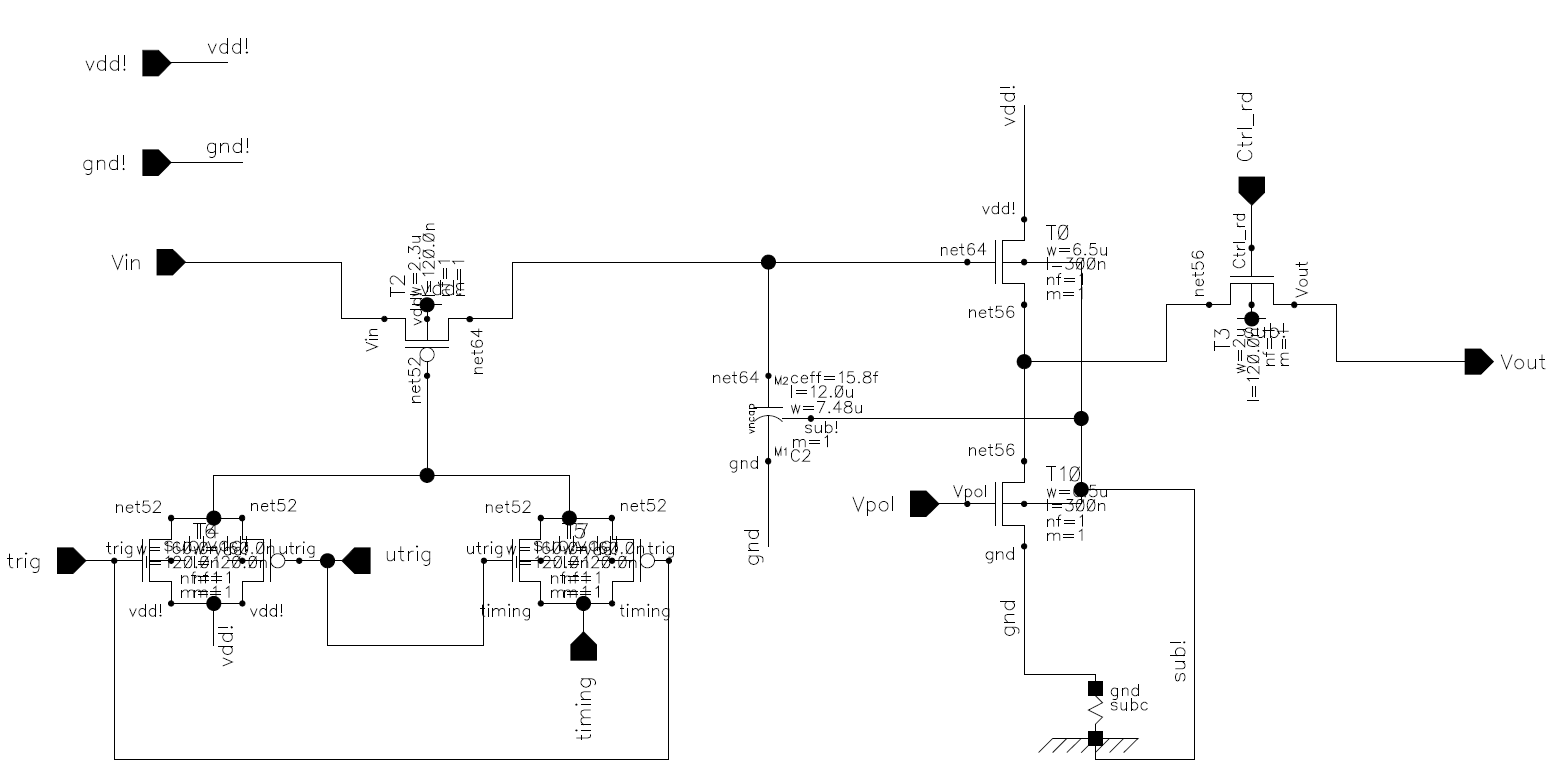 Sampling cell
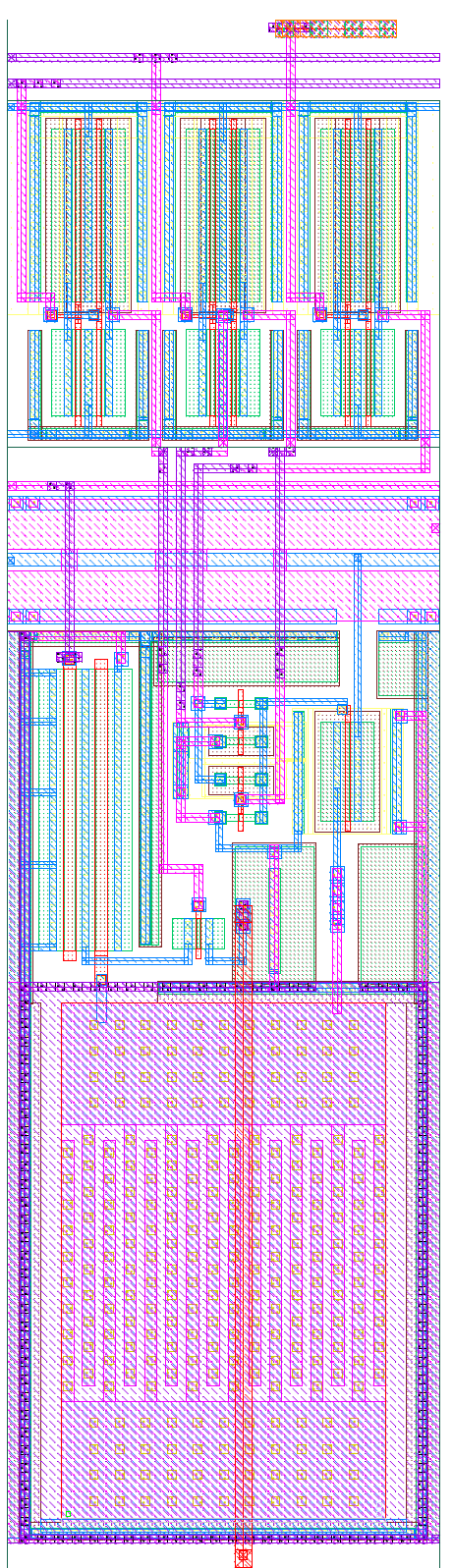 Input switch
Storage capacitance & Nfet
Output switch
²
Sampling Capacitance
40fF

Switch resistance: 
1kW

1-cell bandwidth: 
1/2pRC = 10GHz

Analog bandwidth 
1-3GHz
Current source
Multiplexer
Schematic
Write switch      Read switch
Layout
10/28/09
10
genat@hep.uchicago.edu
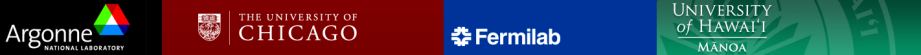 Timing Generator
-   256 voltage controlled delay cells of 100-200ps
-   40 MHz clock propagated through
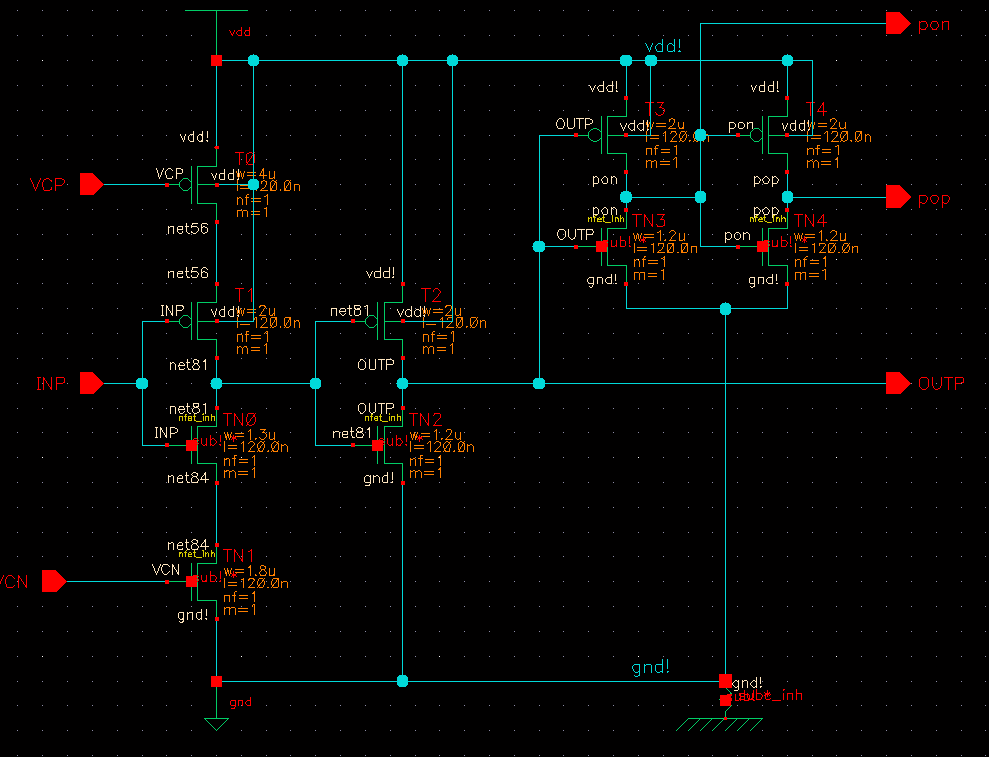 Voltage Controlled Delay Cell

Test structure: Ring Oscillator made of two delay cells + inverter
10/28/09
11
genat@hep.uchicago.edu
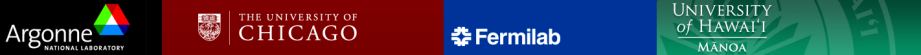 ADC
Wilkinson:   

     All cells digitized in one conversion cycle
-    Ramp genetaror
    Comparators
    Counter
    Clocked by the ring oscillator at 1-2 GHz
Test structure:   Ring Oscillator,   Comparator
genat@hep.uchicago.edu
10/28/09
12
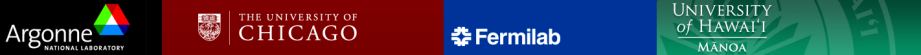 ASIC pictures
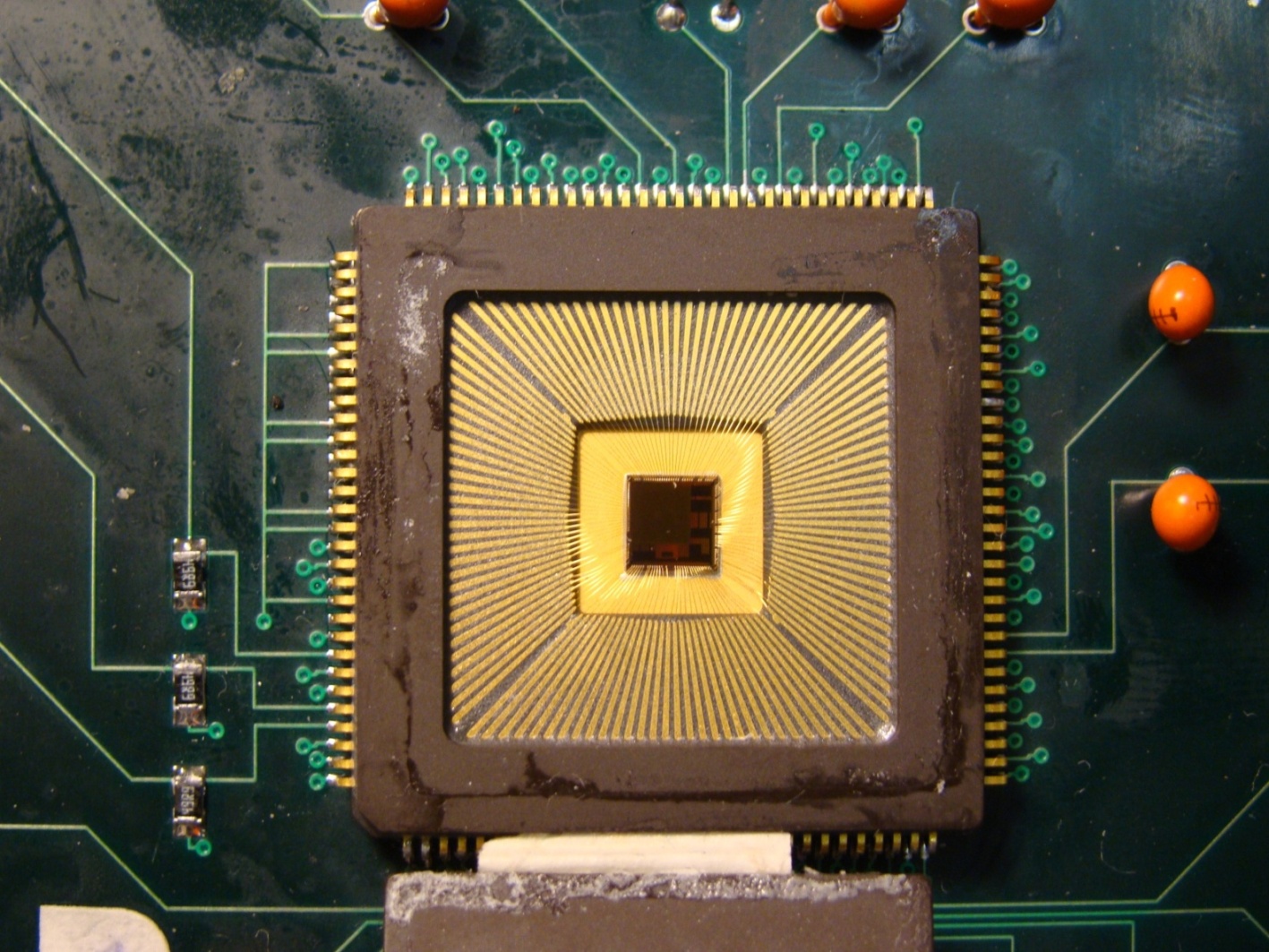 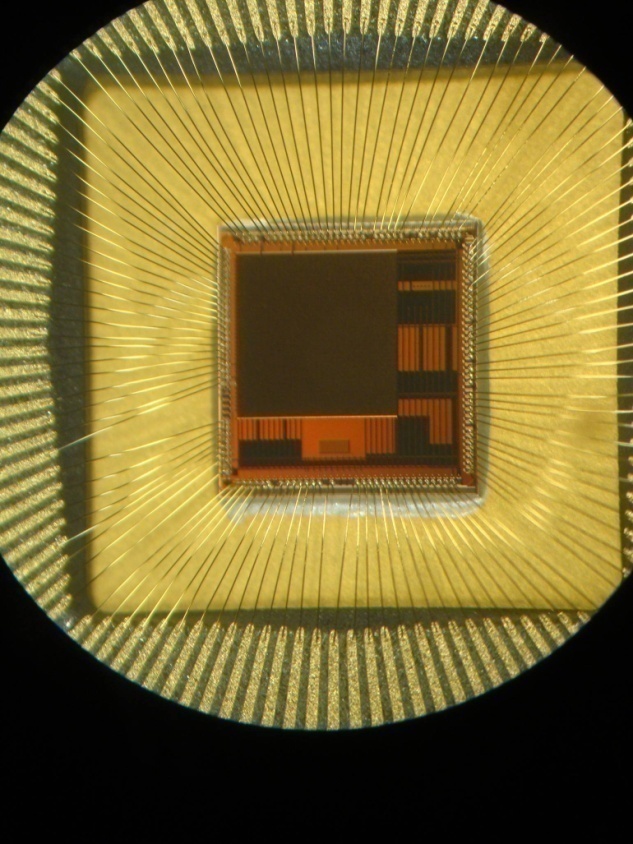 Received October 21st 2009
Die to be bump bonded
10/28/09
13
genat@hep.uchicago.edu
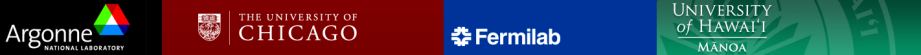 Tests
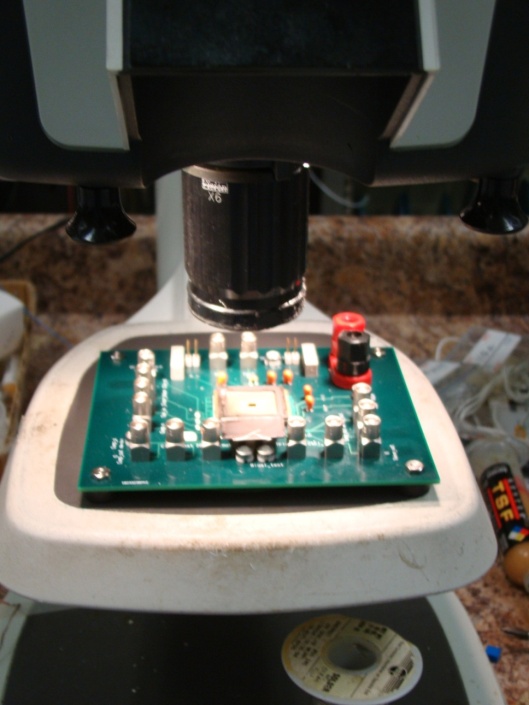 -    First tests   (presented here)
		  
		-  Packaged chips
		-  DC power vs biases,
		-  Sampling cell response vs input
                                   -  ADC’s comparator 
		-  Leakages (voltage droop) 
		-  Readout, token passing

    Fine tests 
		-  Chip on board (wire-bonding)
	-  Sampling cell vs sampling window
                  -  ADC
	-  Max sampling speed
	-  Linearities, dynamic range, readout speed.
10/28/09
14
genat@hep.uchicago.edu
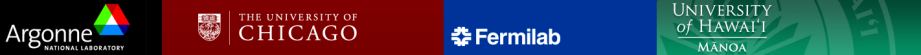 Test Results  -1
DC power
-      Chip is drawing 250 mA @ 1.2 V due to floating substrate ! 
      to be fixed at MOSIS this week.

-     Powers drawn from test structures vs DC bias control voltages are ok.
10/28/09
genat@hep.uchicago.edu
15
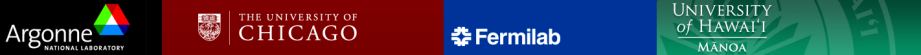 Test Results -2
Sampling Cell

     Ok, but unexpected saturation                   for large Vin  (Vpol = 0,0.2 V)


Very close
to simulation
(Next slide)
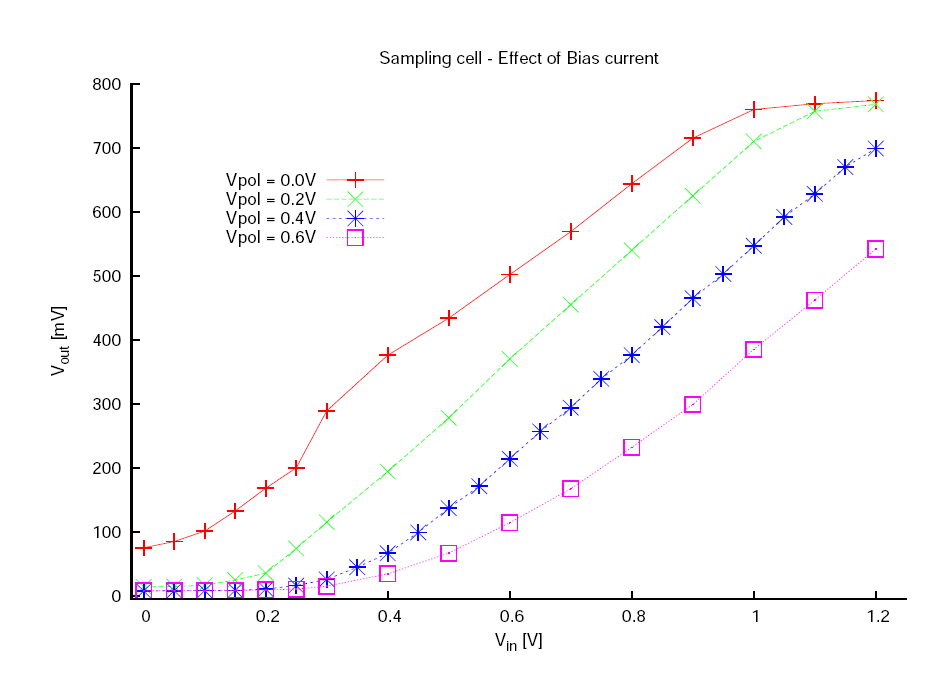 10/28/09
16
genat@hep.uchicago.edu
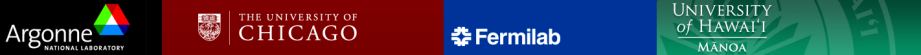 Test Results  -2
Sampling Cell
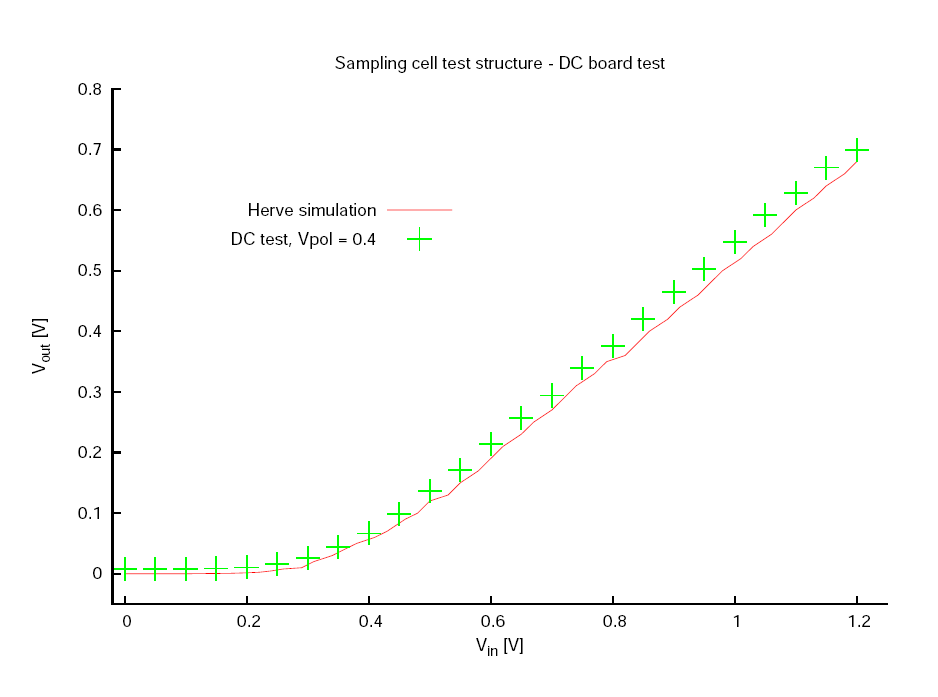 Very close to the
simulation
10/28/09
genat@hep.uchicago.edu
17
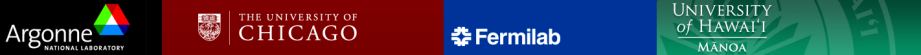 Test Results  -2
Sampling Cell  
Switch Leakage

1 -  input LOW, write switch CLOSED
2 -  input HI, switch CLOSED
3 -  input HI, switch OPEN
4  - input LOW, switch OPEN 

Leakage current is 7 pA
Much smaller than in simulation
Write switch      Read switch
1
2
3
4
10/28/09
18
genat@hep.uchicago.edu
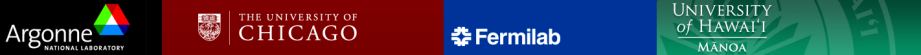 Test Results -3
Ring Oscillator
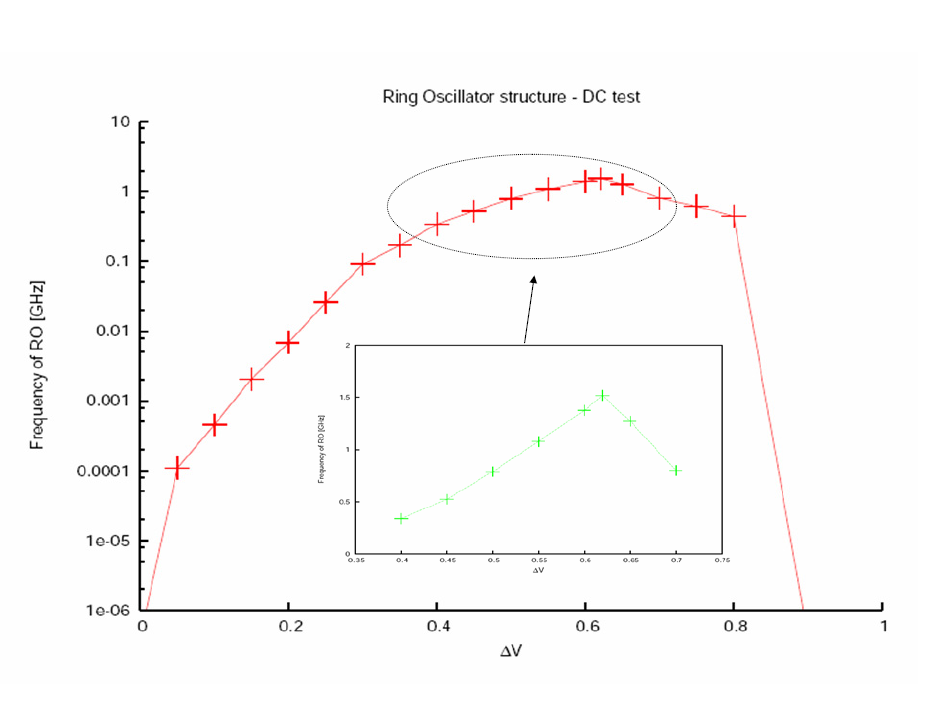 -   Measured up  to 1.5 GHz

-   Observation limited by the12 bit counter used for test purposes.
 
-   Can run presumably faster internally
10/28/09
19
genat@hep.uchicago.edu
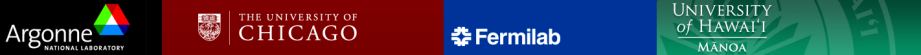 Test Results -4
Comparator

The good news:
	- switches as expected

Not so clear:
	- doesn’t reach +1.2 V
Due to the floating substrate ?
10/28/09
20
genat@hep.uchicago.edu
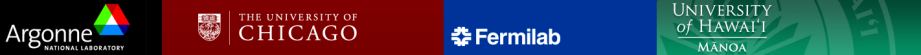 Test Results -5
Readout Token
	Read clock of 400 KHz
	Token In 
     Clock pulse through a shift register

	Token Out 
     Output after token passed to 256 registers (one clock period per register). 

	Output measured delayed as expected, 
Digital data can be readout
		.
10/28/09
21
genat@hep.uchicago.edu
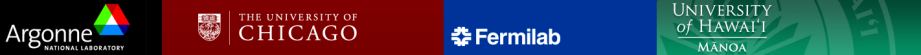 Tests   Summary
Most  of  the test  structures  have been tested as expected from simulations in  terms  of:

-    Dynamic  range:
          Sampling  cell runs ok within 0-700mV as simulated
 -   Speed: 
          Up to 1.5 GHz ring oscillator 
 -    ADC :
          Comparator
 -     Readout  logic 

No  reason why  the  full  sampling channels  would not work
10/28/09
22
genat@hep.uchicago.edu
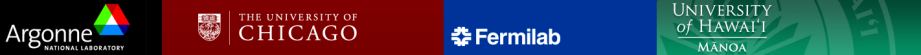 Conclusion
-   Tests from the test structures give mainly the expected results, even with a floating substrate !


   -    Next  tests  of  the  four  channels  should  demonstrate  that the ASIC is  fully  functional
10/28/09
23
genat@hep.uchicago.edu
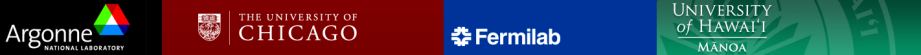 Future Plans
-   Experience  from  the  first  ASIC
-   Include low jitter PLL
-   Improve  analog  bandwidth
-   Improve  sampling  rate
10/28/09
24
genat@hep.uchicago.edu
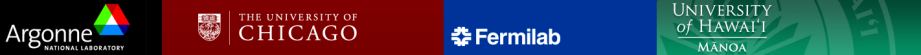 Extra slides
10/28/09
25
genat@hep.uchicago.edu
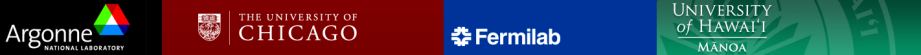 Future Plans
-   Experience  from  the  first  ASIC
-   Include low jitter PLL
-   Improve  analog  bandwidth
-   Improve  sampling  rate
10/28/09
genat@hep.uchicago.edu
26
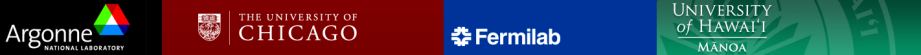 Test Results  2
Sampling Cell
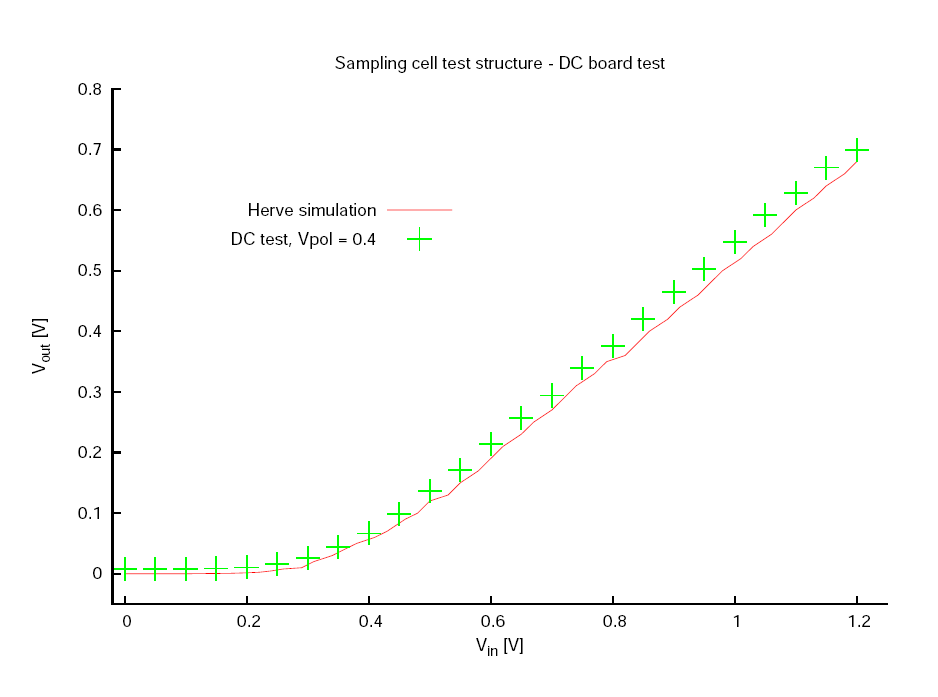 Very close to the
simulation
10/28/09
genat@hep.uchicago.edu
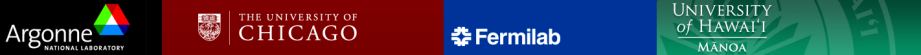 DC, AC, Anodes Tests (see also Eric’s document)
-    DC tests (Chicago)
		  Card under design (started routing)
		-  No s/w needed
		-  DC power vs biases, ring oscillator frequency, ADC ramp monitoring, token passing

    AC tests (Hawaii)
		- Chip on board (wire-bonding)
		-  DACs,
		-  FPGA, 
           		-  USB interface (in the FPGA), 
           		-  Fast pulser, (IEEE488 to PC)
		-  F/w and s/w: load FPGA, program and trigger pulser, control DACs, 
		   read digital data, manage results, (LabView ?) 

		Functional and parametric tests:

	-  Sampling cell output vs input and sampling window
	-  Max sampling speed
	-  Leakages (voltage droop) 
 	-  Linearities, dynamic range, readout speed.
10/28/09
genat@hep.uchicago.edu
28
Delay generator (1 / 256 cells)
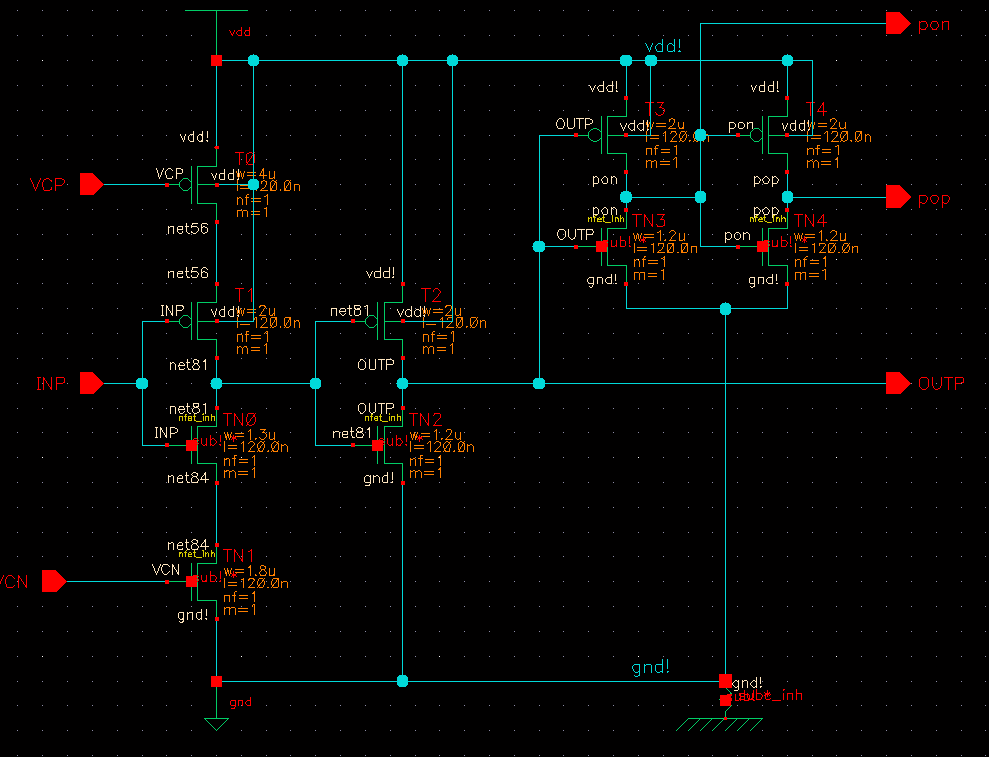 75-100ps/cell
29
ANT Workshop Aug. 13-15th 2009 UHM
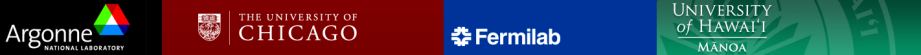 Packaged chip test board
Flip-Chip is expensive, need to make sure it’s a good investment. 
         DC board is simple and relatively cheap. 

 Measure power, DC operating points

Observe functionality:
-  Comparator
-  Sampling Cell
-  Ring Oscillator and 12 bit counter 
-  Token Readout
-  ADCs Ramp Generator

    Compare results to simulation
10/28/09
30
genat@hep.uchicago.edu
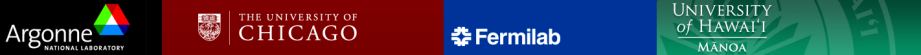